Linguaskill Business Grammar
1. Nature Grammaticale
Presentation
In certain questions in the Reading section, (type 2 and 3) you have to choose between various words, with the same root. 

In the main, you have a choice between 
A verb (to influence)
A noun (the influence)
An Adjective (influential)
An adverb (influentially)
Given the bad weather last month, the delay in shipping the spare parts to Spain was 
Understand
Understandable
Understandably
Understanding

Solution : B because the missing word is an adjective.
What is a noun?
To name a place, person or object : 
Car, school, teacher, town

Many nouns end in the following suffixes
What is an adjective?
An adjective is used to describe a noun – old, small, funny, helpful…
Many adjectives end in the following suffixes
What is a verb?
For an action, or state : run, eat, talk, dance…
Many adjectives end in the following suffixes
What is an adverb?
To describe the verb: slowly, happily, loudly…
Many adjectives end in the following suffixes
Strategy :
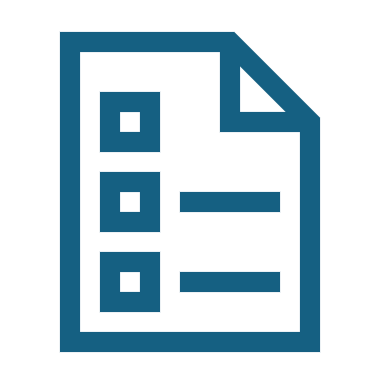 As soon as you have identified this type of question, don’t look at the answers, determine what type of grammar we need to use to find the correct answer (verb, adverb, adjective, noun) and then you eliminate the choices.
Recent studies have shown that regular ____________ to peanuts can reduce children’s risk of developing a nut allergy.

a. exposing
b. exposure
c. expose
d. exposed
Practice - Question 1
Answer
Recent studies have shown that regular ____________ to peanuts can reduce children’s risk of developing a nut allergy.

a. exposing – contactant
b. exposure - contact
c. expose - contacter
d. exposed - contacté
Practice - Question 1Answer
The scientists made their base in an  ____________ hunting camp at the edge of the park.
a. abandon
b. abandonment
c. abandoned
d. abandons
Practice - Question 2
Answer
Practice - Question 2
The scientists made their base in an  ____________ hunting camp at the edge of the park.
a. abandon - abandonner
b. abandonment - abandon
c. abandoned - abandonné
d. abandons - abandonne
The music critic was one of the main authors____________ for turning Beethoven into a legendary figure.
a. responsible
b. responsability
c. response
d. respond
Practice - Question 3
Answer
The music critic was one of the main authors____________ for turning Beethoven into a legendary figure.
a. responsible - responsable
b. responsability - responsabilité
c. response - réponse
d. respond - répondre
Practice - Question 3
The operator connected her to a customer service ____________ 
a. represent
b. represented
c. representative
d. representing
Practice - Question 4
Answer
The operator connected her to a customer service ____________ 
a. represent
b. represented
c. representative
d. representing
Practice - Question 4
I ____________ deleted the email before I had chance to read it.
a. accident
b. accidentally
c. accidental
d. accidents
Practice - Question 5
Answer
I ____________ deleted the email before I had chance to read it.
a. accident
b. accidentally
c. accidental
d. accidents
Practice - Question 5
Good job, well done!